Конный клуб«Сибирский Пегас»
Автор идеи: Михалев Артем, студент Кривошеинского филиала ТЭПК

Руководитель бизнес - проекта: Осиненко Олеся Сергеевна, преподаватель Кривошеинского филиала ТЭПК
Актуальность открытия Конного клуба «Сибирский Пегас» обусловлена тем, что в настоящее время достаточно популярно заниматься бизнес – проектами несущими социальную нагрузку, к тому же это возможность сельских собственников лошадей заработать не только на выращивании лошадей на мясо, но и на их использовании во благо человека.
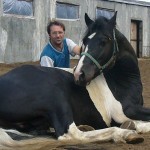 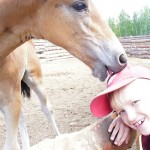 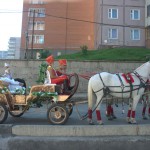 Преимуществом открытия на территории Кривошеинского района Конного клуба будет местонахождение и специализация района в отрасли сельского и лесного хозяйства, наличием хозяйств, имеющих лошадей для оказания услуг.
Ключевыми видами деятельности  будут являться:- обучение верховой езде;- прогулки на лошадях, конные маршруты;- иппотерапия;- Лечебные группы, профилактика осанки (группы по снижению веса,коррекция осанки у детей; лечебная езда для взрослых) - прокат лошадей для проведения праздников (свадьбы, общесельские гуляния и т.д.)
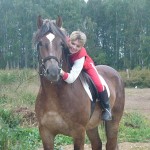 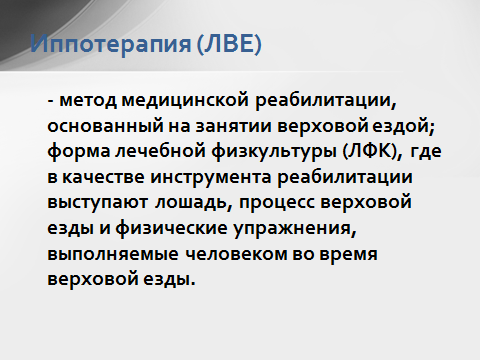 Ресурсы, необходимые для реализации бизнес – идеи:
Специалисты в области верховой езды и иппотерапии;
Финансовые ресурсы для строительства ипподрома для занятий;
Коневладельцы, находящиеся на территории Кривошеинского района;
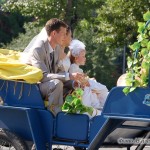 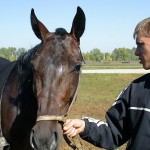 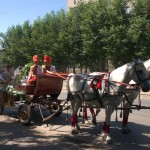 Наши клиенты:
 - население Кривошеинского района, а также Томской области, нуждающиеся в занятиях с лошадьми (занятия иппотерапией);
 - молодые люди от 12 и старше, для организации на базе конного клуба военно – патриотического движения из сложных подростков;
 - люди с избыточным весом;
 - дети, нуждающиеся в коррекции осанки;
 - население,желающее пройти обучение верховой езде, а также любящие лошадей;
 - организаторы праздников.
Вовлечение клиентов будет происходить через следующие мероприятия:
- Прямая агитация целевых групп (работа в образовательных учреждениях, с родителями);
 - Объявления о наборе в группы в районных и областных СМИ;
 - Интернет – рассылка сообществам родителей, имеющих детей с нарушением опорно  -двигательного аппарата, Синдромом Дауна и др.
 - работа с реабилитационными центрами;
 - работа с агентствами по организации праздников, центральных межпоселенческих клубных систем, а также реклама в ЗАГСах.
Схема работы Конного клуба «Сибирский Пегас» с клиентами:
Конный Клуб (сопровождение клиента, подбор тренера, лошади согласно цели, преследующей клиентом)





Клиент                Коневладелец (содержание лошадей)
лошадь
Услуга
Арендная плата
Издержки Конного клуба будут состоять в основном из нижеперечисленных статей:
 - Строительство и содержание ипподрома;
 - Заработная плата и отчисления на социальные нужды тренеров; конюхов и др.
 - Организация мероприятий по продвижению данной бизнес – идеи, а также популяризация иппотерапии среди населения;
 - Активная рекламная кампания проекта.
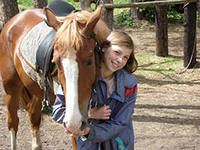 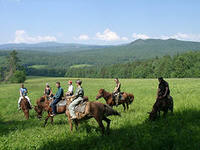 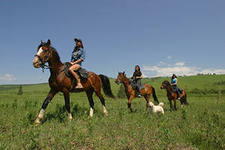 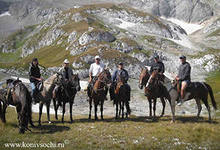 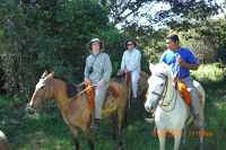 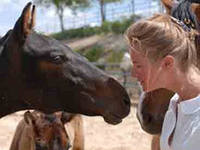 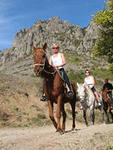 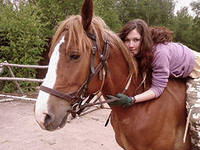 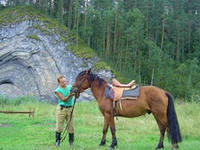 Доходы Конного клуба «Сибирский Пегас»:
 - платный вход на ипподром; 
 - оплата занятий с тренером;
 - платный абонемент на месяц, 3 или полгода;
 - оплата туристической путевки (поход на лошадях);
 -почасовая плата за конную прогулку;
 - Арендная плата  (почасовая) за участие лошадей в праздниках.
Дальнейшее развитие  бизнес – проекта может быть дополнено следующими видами деятельности :
 - туристические походы на лошадях по разработанным заранее маршрутам;
 - гостиничный бизнес;
 - производство кумыса;
 -организация питания рядом с ипподромом;
 - создание пони – клуба для маленьких посетителей.
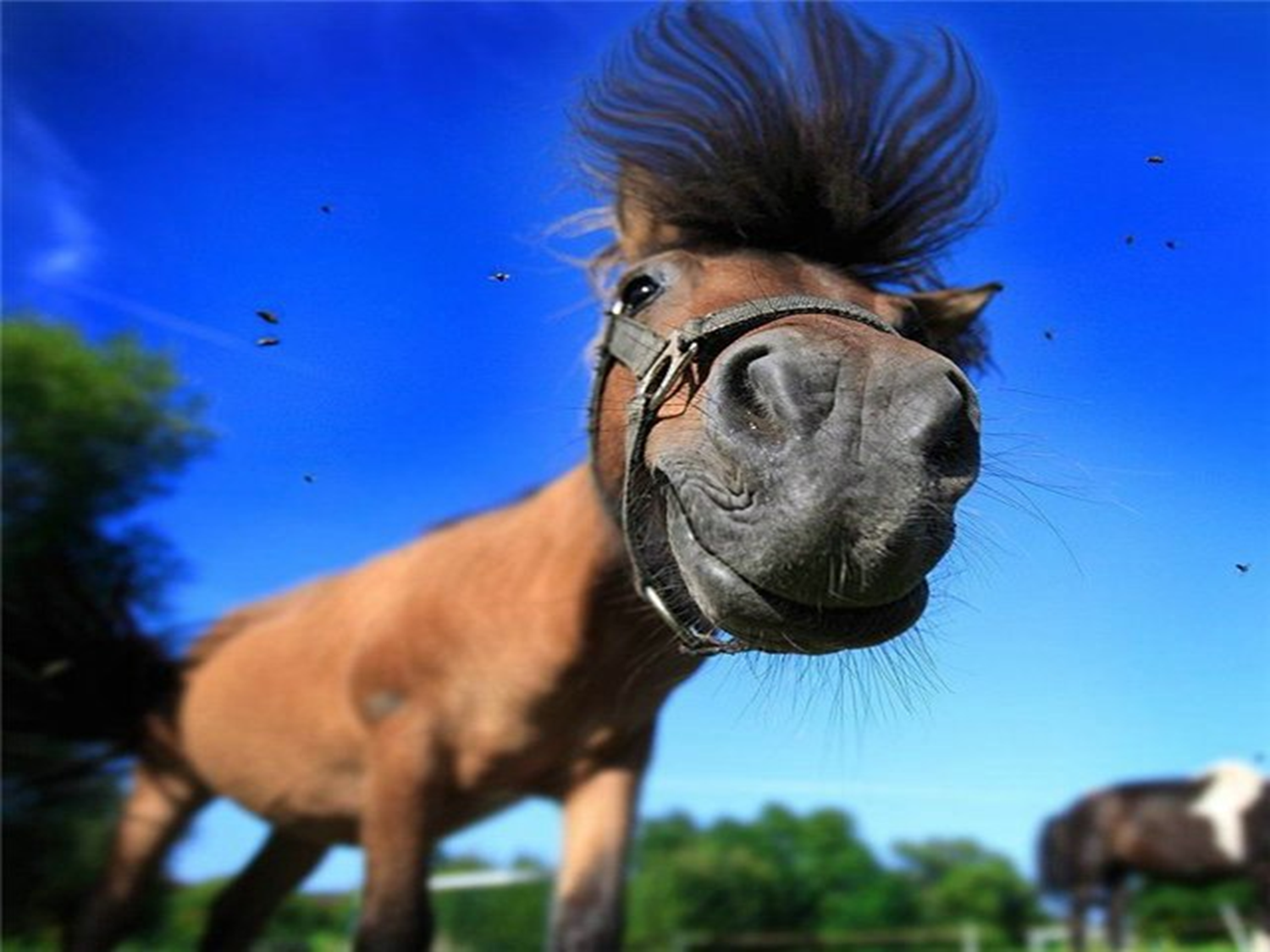 Спасибо за внимание!